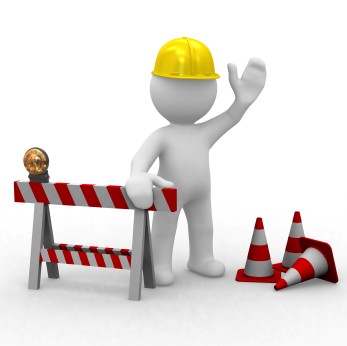 La sécurisation des parcours
Janvier 2018 – réunion CPE
LE PARCOURS AVENIRInscrit dans la loi d’orientation et de programmation pour la refondation de l’École du 8 juillet 2013, le parcours individuel d’information, d’orientation et de découverte du monde économique et professionnel, appelé « Parcours Avenir », doit permettre à chaque élève d’élaborer son projet d’orientation scolaire et professionnel.
Il place ainsi l’élève au centre du dispositif en permettant :
une équité grâce à une meilleure compréhension et une plus grande ambition professionnelle et sociale ;
une prise de conscience des enjeux d’une orientation réussie et choisie ;
une réversibilité dans le choix ;
l’acquisition de compétences pour construire un projet professionnel tout au long de la vie, à savoir la confiance en soi, l’aptitude à donner du sens à ses choix et la capacité à élargir le choix des possibles.
Le parcours Avenir s’appuie nécessairement sur l’individualisation et l’ancrage dans toutes les disciplines sans exception.
https://www.reseau-canope.fr/linsertion-professionnelle-des-jeunes/de-lorientation-scolaire-au-projet-professionnel-la-securisation-des-parcours/le-parcours-avenir.html
-le chef d’établissement: l’impulse et l’anime , en s’appuyant sur 

- son conseiller technique en la matière, le Psychologue de l’Education Nationale Conseiller en orientation (EDCO) 

le professeur principal:  coordonne les actions d’EAO [Éducation à l’orientation au collège]  de la classe dont il a la charge,
le documentaliste: forme les élèves à la recherche et à l’exploitation des informations 

le conseiller principal d’éducation (CPE) facilite le dialogue avec les familles 

 les enseignants se chargent de tout ce qui peut être acquis « dans le cadre des disciplines , mais également des enseignements pratiques interdisciplinaires.
La sécurisation des parcours scolaires et professionnels dans l’EN
Elle commence avec le soutien apporté à la réussite des élèves lors de leur formation initiale. 

Chaque personnel de l’établissement doit concourir, à son niveau, à la construction de ce parcours et ce, bien évidemment en fonction de ses compétences propres.
Principes fondateurs  de la sécurisation des parcours
Les notions liées à la sécurisation des parcours (professionnels) ont émergé suite à la réflexion et la mise en place de la formation tout au long de la vie professionnelle, la diversité et la professionnalisation des parcours. 

La loi du 24 novembre 2009 relative à l’orientation et à la formation professionnelle crée notamment un droit à l’information, à l’orientation et à la qualification professionnelle.
Concrètement, la sécurisation des parcours consiste donc à anticiper les ruptures dans le parcours scolaire des jeunes et à les accompagner vers une solution d’insertion interne ou externe à l’EN.


Il existe différents 
outils,
dispositifs et 
procédures d’accompagnement 

mobilisables par les acteurs :
Les outils
Les réseaux FOQUALE et les référents décrocheurs 

dont l’objectif est de mieux coordonner l’action de 
    l’Éducation nationale (PSAD, MLDS, les équipes-relais…)

PSAD= Plateforme de Suivi et d’Appui aux Décrocheurs

MLDS= Mission de Lutte contre le Décrochage Scolaire
Les dispositifs
Les dispositifs MLDS
ARTP
MOREA 
AMR
MODAL
Deux autres dispositifs de remédiation:
ATA
Le micro-lycée (Le lycée Benjamin Franklin d’Orléans: priorité aux triplants et
  dans la limite des places à l’internat)
D’autres dispositifs internes aux établissements:
Les PIF
Les PAP
Les PAI
Etc…
Les procédures
Les Passerelles entre les voies générale et professionnelle 
(avec la possibilité de faire un stage)

Le droit au redoublement en Troisième et en Terminale  

Le maintien des notes (élargi au bac général- et donc des 
épreuves anticipées de première)
 
Le Tour complémentaire d’affectation post 3ème

Le RFI = Retour en Formation Initiale

Le site national « Reviens te former »
Les Réseaux Formation Qualification Emploi                          			(FOQUALE)
Mieux coordonner l’action de l’Éducation Nationale en lien avec les plates-formes de suivi et d’appui aux  décrocheurs,

Donner une seconde chance aux jeunes en situation de décrochage,

 Développer des mesures de remédiation au sein de l’EN  et en renforcer la lisibilité,

 Mettre en œuvre une nouvelle organisation et renforcer le pilotage.
La mise en œuvre des réseaux


  Coordination de réseaux du département par l’IEN-IO en lien avec le DASEN ,


Désignation des responsables de réseaux: Les directeurs de CIO,
 
 Mise en place du comité de réseau: il rassemble le DCIO, Les chefs d’établissement (LP, Lycées, collèges), les coordonnateurs MLDS,

 Identification des acteurs opérationnels : Référents décrochage scolaire, équipes éducatives,  Psy-EN , personnels MLDS.
Conséquences


Les personnels de la MLDS voient leurs activités évoluer : conseil, expertise, ingénierie, bilans de positionnement…

Des référents « décrochage scolaire » sont nommés  dans les établissements à fort taux d’absentéisme et de décrochage,
							



 

Des « groupes de prévention du décrochage scolaire » sont mis en place et se substituent aux groupes d’aide à l’insertion (GAIN) ou équipes-relais
LA PSAD
Les listes des élèves qui ne sont plus inscrits dans un établissement de formation initiale (EPLE, EPLA et CFA) sont transmises à la plateforme via le SIEI (système informatisé d’échanges et d’informations). Ces listes résultent du croisements de différentes bases (établissements scolaires publics et privés , Missions locales, ministère de l’agriculture…)
Plusieurs phases de traitement informatique sont alors mises en œuvre :
une phase permettant de vérifier que les élèves ne se trouvent pas dans un autre établissement (quel qu'il soit, EPLE, EPLA ou CFA) de formation initiale dans la même académie ou dans une académie différente ;
une phase indiquant si le jeune est connu et suivi par les missions locales.
Ainsi, les responsables des plates-formes de suivi et d'appui aux décrocheurs disposent des noms et des coordonnées des jeunes qui ne sont plus inscrits dans aucun dispositif de formation initiale et qui ne sont pas suivis par les missions locales. Il leur appartient de proposer à ces jeunes une solution de formation ou d'insertion professionnelle.

Dans le Cher, une Assistante PSAD,  LIDWINE BAYLE, est chargée de re-contacter tous les jeunes ainsi repérés « décrocheurs », en lien avec les 3 CIO et les Missions Locales.
Un indicateur national et académique: le décrochage scolaire (Source SIEI)
Une baisse du décrochage scolaire dans l’académie d’Orléans-Tours
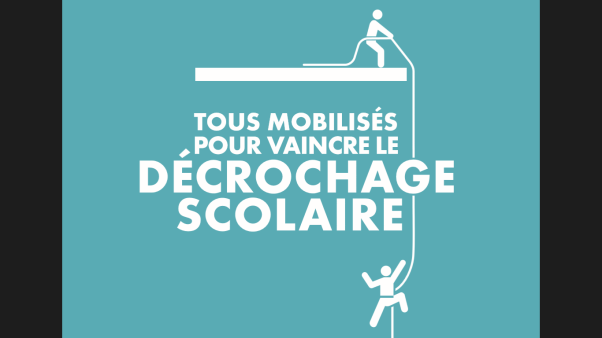 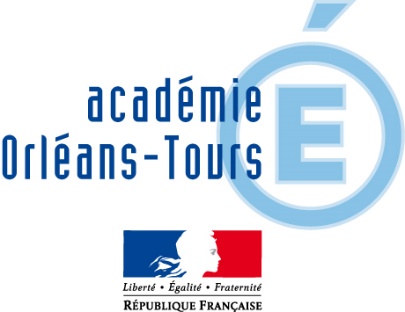 Source : Système Interministériel d’Echange d’Informations (SIEI) - MEN
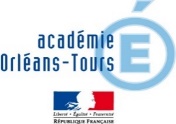 18
[Speaker Notes: Le taux de décrocheurs via le SIEI : part des jeunes de plus de 16 ans (CNIL oblige) ayant interrompu une formation secondaire  (ÉN et Agri public et privé)  l'année précédente sans avoir obtenu le diplôme préparé et qu’on ne retrouve pas en formation l’année suivante. Cet indicateur permet une déclinaison académique, départementale, locale… Ce sont ces jeunes ainsi identifiés qui sont suivis par les PSAD.]
Les actions de la MLDS dans le Cher
1. les  Actions de Remobilisation à Temps Plein (ARTP)
    Deux ARTP classiques (à P-E Martin et E. Vaillant) et deux FLS (Français Langue de Scolarisation) à Mermoz et J. Cœur.
2. les actions de remobilisation à temps partiel ou mixtes (AMR)
    Une AMR départementale où chacun des jeunes positionnés a un parcours individualisé, et personnalisé. Cependant nous avons certains types récurrents d’élèves (les re-préparations à l’examen, les Refus Scolaires Anxieux, les stages de découverte/intégration…). 	3. Les actions de re-préparation à la qualification (MOREA)
      Sur le Cher, nous avons regroupé une AMR et un MOREA dans une seule et même    action qui garde le nom d’AMR.
4. Assure Ton Année (ATA mais hors MLDS et supervisé par elle)
     Ce dispositif a le même objectif que l’ARTP, à savoir permettre à de jeunes décrocheurs de construire un projet professionnel réaliste et cohérent, tout en travaillant les savoirs de base. Les jeunes ont un statut scolaire (élève du lycée PE Martin) mais la prise en charge est entièrement assurée par le GRETA.
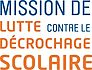 Devenir des jeunes bénéficiaires d’un dispositif de la MLDS en 2016-2017
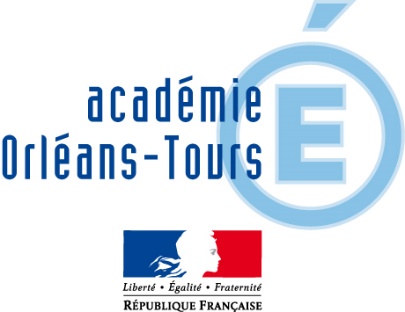 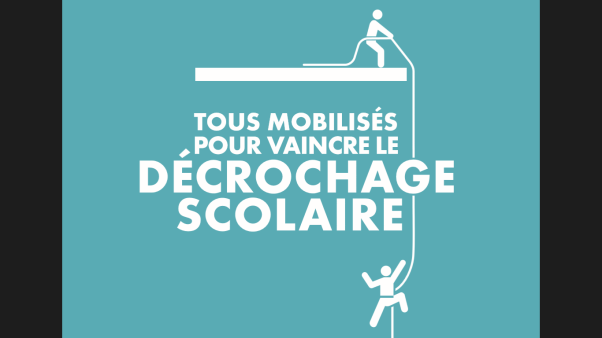 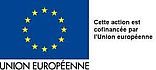 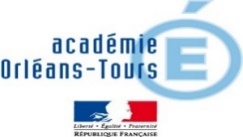 20
Les autres dispositifs internes   aux établissements
Les PIF
Les PAP
Les PAI
Le PPRE

autres actions propres aux établissements : Rebond dans les collèges de Bourges Nord, Parenthèse au collège Jean Renoir, médiation par les pairs, cordées de la réussite…
Les procédures
Les Passerelles: (avec la possibilité de faire un stage)
Des passerelles permettant une adaptation des parcours sont organisées entre les voies générale, technologique et professionnelle ainsi qu’entre les cycles de la voie professionnelle
Elles sont encadrées par les circulaires d’orientation académique et départementale.

Le droit au redoublement en Troisième et en Terminale  

Le maintien des notes (élargi au bac général avec maintien également aux épreuves anticipées de première)
 
Le Tour complémentaire d’affectation (Toussaint):
depuis 2 ans, des élèves de 2nde professionnelle et les 1ère année de CAP « ont le droit à l’erreur ». Ils peuvent re-postuler sur une autre spécialité.
Le Droit au retour en formation a été créé pour que chaque jeune âgé de 16 à 25 ans ait l’opportunité de construire son avenir professionnel, y compris pour les jeunes qui ont interrompu leur formation en cours de route.


Le Retour en Formation Initiale (RFI):  

concerne prioritairement les jeunes après une interruption d’études et possédant le niveau requis pour être admis dans la formation sollicitée. Entretien avec un Psy-EN obligatoire au CIO.

Le site national « Reviens te former »:

propose un service de rappel gratuit par le CIO le plus proche de son domicile, avec une prise en charge rapide et un suivi personnalisé pour tout jeune qui en fait la demande. Ce rappel permettra de fixer dans les 15 jours un rendez-vous avec un Psy EN qui suivra le jeune avant, pendant et après son retour en formation.
Comment s’opère le suivi des signalés « absentéistes » à la DSDEN
Les Commissions absentéismes de la DSDEN

La fiche de liaison DSDEN-CIO

Réception au CIO par un Psy-EN ou la Coordonnatrice MLDS

Retour des préconisations à la DSDEN qui prend acte et décide des suites à donner
Merci pour votre attention